מערכת שיעורים למגזר החרדי
צירופים שמניים - סמיכות
כיתות ז-ח
שם המורה: שירה פוליטי
כתיבה: אסתר מלכה, ברוך וולנר
השיעור מבוסס על שיעור של צוות עברית עי"ס, המזכירות הפדגוגית
[Speaker Notes: שלום לכולם,
שמי שירה, שמחה שהצטרפתם אלי ללמוד יחד שיעור לשון.]
מה נלמד היום ?
משמעות הסמיכות
שינוי בצורת הסמיכות
יידוע הסמיכות
ריבוי צירוף הסמיכות
[Speaker Notes: הקראת השקופית.]
סמיכות
אגרת המלך
מלמדי תינוקות
חנות ספרים
איש  אשכולות
חברי המושב
בית מרקחת
בגדי תינוקות
תלמיד הישיבה
עוגת  שוקולד
[Speaker Notes: לפנינו צירופי סמיכות, אגרת המלך, איש אשכולות, עוגת שוקולד ועוד נוספים שאנחנו רואים בשקופית שלפנינו.
לצירופי הסמיכות יש משמעויות שונות. מהן המשמעויות האפשריות?]
משמעויות הסמיכות
שייכות
חומר
אמצעי
רחובות העיר
פנסי הרחוב
טבעת זהב
לוח אבן
אוניית קיטור
תנור נפט
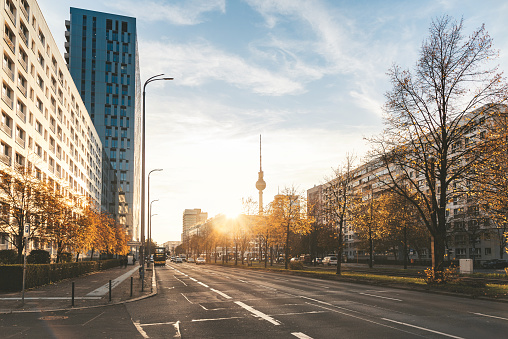 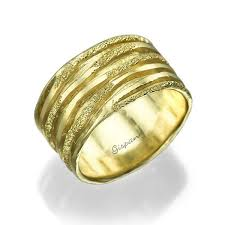 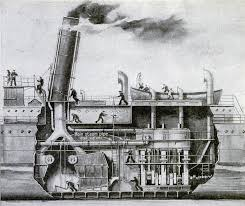 [Speaker Notes: ניתן לראות שיש צירופים שמבטאים שייכות , כמו למשל: רחובות העיר, פנסי הרחוב- פנסים של הרחוב.
יש צירוף סמיכות המבטא חומר- טבעת זהב- טבעת העשויה זהב, לוח אבן- לוח העשוי אבן
ישנו צירוף סמיכות המבטא אמצעי- אוניית קיטור, תנור נפט- תנור הפועל ע"י נפט.]
משמעויות הסמיכות
ייעוד/ מטרה
תכולה
צורה
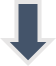 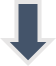 מטוסי קרב
נושאת מטוסים
כוס קפה
מכולת אשפה
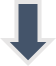 עיני שקד
עוגת קומות
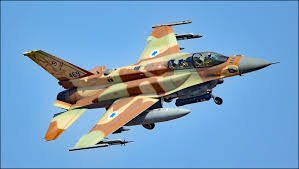 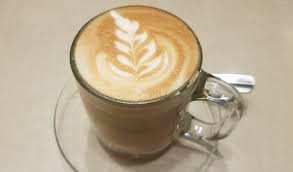 [Speaker Notes: סמיכות המבטאת ייעוד/ מטרה- מטוסי קרב- מטוסים המיועדים לקרב וכו'
תכולה- כוס קפה, מכולת אשפה.
סמיכות המבטאת צורה- עיני שקד- עיניים בצורת שקד, עוגת קומות.]
משמעויות הסמיכות
הפלגה
שם פרטי
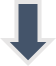 פלאי פלאים
קולי קולות
הר מירון
נחל פולג
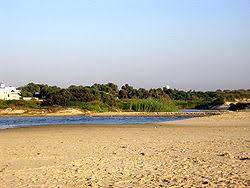 [Speaker Notes: סמיכות יכולה להיות גם בשם פרטי- הר מירון, נחל פולג.
הסמיכות יכולה להיות גם בקשר של הפלגה- היוצרת משמעות של "ביותר" ,העצמה- פלאי פלאים, קולי קולות.]
הערך - סְמִיכוּת (סמיכות)
הגדרה מן  המילון
סְמִיכוּת (סמיכות) -נקבה;  שורש סמך;  נטייה סמיכויות 
קִרבה
סמיכה (לרַבָּנות)  
צפיפות, תכונתו של דבר סָמִיך  
רצף של שני שמות עצם ביחס של נסמך וסומך(בדקדוק).
[Speaker Notes: מה פרוש המילה סמיכות? לפנינו הגדרה מילונית.
הקראת הפירושים. וכמובן, הפירוש המתאים ביותר לסמיכות שאנחנו מדברים זהו הפירוש האחרון.]
הצירוף השמני - סמיכות
צירוף סמיכות  הוא  צירוף של שתי מילים סמוכות זו לזו המהוות יחד  יחידה לשונית  אחת .
המילה הראשונה נקראת   נסמך , והיא משמשת גרעין של הצירוף,   המילה השנייה היא    סומך .
(אפשר לזכור זאת בעזרת ראשי התיבות נ"ס: נסמך סומך). 
למבנה זה – הנתפס כאמור כ יחידה אחת  מבחינות מסוימות  יש כמה כללים.
[Speaker Notes: הקראת השקופית]
הסמיכות – הנסמך והסומך
סומך
נסמך
בית       ספר
שם העצם הראשון בצירוף הסמיכות נקרא נסמך,
ושם העצם השני נקרא סומך.
[Speaker Notes: והנה דוגמה- בית ספר- המילה הראשונה- בית משמשת כנסמך,
המילה השניה- ספר, משמשת כסומך]
הנסמך והסומך
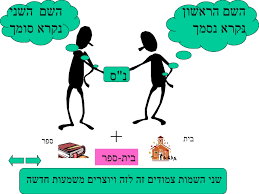 סומך
נסמך
בית
ספר
משחק
ילדים
מחנך
הכיתה
רכזת
המקצוע
[Speaker Notes: ויש לנו כאן דוגמאות נוספות, הטבלה מחלקת לנו את הצירופים לנסמך וסומך,
כששני השמות צמודים זה לזה הם יוצרים משמעות חדשה.
המילים מחנך הכיתה- כל מילה יכולה לעמוד בפני עצמה ויש לה משמעות משלה, אבל ברגע ששתי המילים כצירוף סמיכות יש לנו משמעות חדשה.]
סמיכות בשמות של ספרים
חבורת תרי"ג
שעת סיפור
עלילת הרופאים
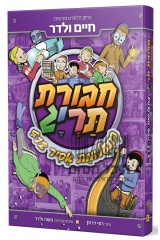 סיפור חיינו
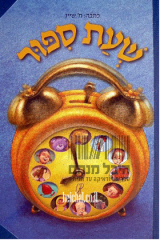 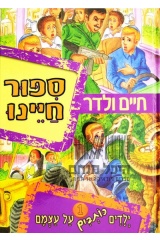 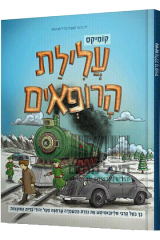 [Speaker Notes: נוכל לפגוש את הסמיכות גם בשמות של ספרים.
הקראת השמות.]
משימה 1
לפניכם טקסט ובו צירופי סמיכות.
 העתיקו את צירופי הסמיכות ורשמו נ' מעל נסמך וס' מעל סומך.
נחל השופט
מעובד ע"פ טקסט שהתפרסם באתר של קק"ל, המלצה לטיול.
נחל השופט מנקז את המדרונות המזרחיים של רמת מנשה. הנחל שאורכו שבעה ק"מ מתחיל את מהלכו בין מושב עין העמק וקיבוץ רמת השופט. בין שני הישובים נובע עין ריחנייה, המעיין החשוב בנחל. הנחל זורם בנוף של גבעות מעוגלות, חוצה את קיבוץ הזורע ויוצא לנוף הפתוח של עמק יזרעאל. מעיינות הנחל יוצרים פלג איתן, הזורם כל השנה. בגדותיו צומחים עצי ערבה מחודדת ובפינות אחדות גם עצי אולמוס שעיר, עץ נדיר בישראל.
                                                                                                       (ג. ברקוביץ – "להבין את הטקסט" כתה ח')
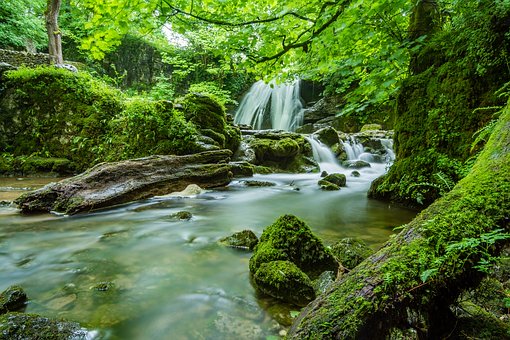 [Speaker Notes: כעת נעבור למשימה, הקראת המשימה. 
אני ממתינה 3 דקות.]
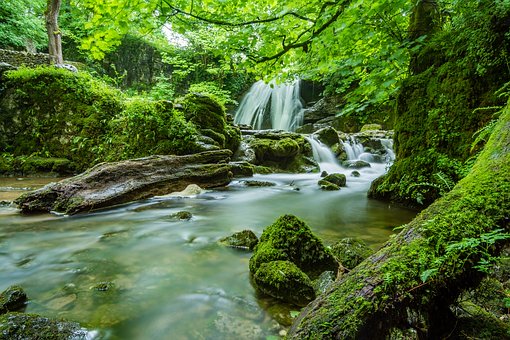 נחל השופט
מעובד ע"פ טקסט שהתפרסם באתר של קק"ל, המלצה לטיול.
נחל השופט מנקז את המדרונות המזרחיים של רמת מנשה. הנחל שאורכו שבעה ק"מ מתחיל את מהלכו בין מושב עין העמק וקיבוץ רמת השופט. בין שני הישובים נובע עין ריחנייה, המעיין החשוב בנחל. הנחל זורם בנוף של גבעות מעוגלות, חוצה את קיבוץ הזורע ויוצא לנוף הפתוח של עמק יזרעאל. מעיינות הנחל יוצרים פלג איתן, הזורם כל השנה. בגדותיו צומחים עצי ערבה מחודדת ובפינות אחדות גם עצי אולמוס שעיר, עץ נדיר בישראל.
                                                                                           (גאולה ברקוביץ – להבין את הטקסט)
[Speaker Notes: ולפני שנעבור למשימה הבאה תוכלו לבדוק את תשובותיכם]
לפניכם שמות עצם.
 השתמשו בהם פעם כנסמך ופעם כסומך.
משימה 2
ספרי קריאה
יריד הספרים
ספרים
ראש
דרכים
עצים
[Speaker Notes: הקראת המשימה. והסבר הדוגמה.
אני ממתינה 2 דקות. בהצלחה!]
לפניכם שמות עצם.
 השתמשו בהם פעם כנסמך ופעם כסומך.
משימה 2
ספרי קריאה
ספרי קריאה
יריד הספרים
ספרים
ראש העיר
כאב ראש
ראש
דרכי נועם
פרשת דרכים
דרכים
עצי פרי
שדרת עצים
עצים
[Speaker Notes: לפניכם דוגמאות לתשובות אפשריות.]
השינויים בצורת הסמיכות
בנקבה יחידה סיומת
ת
Xה
חלה + דבש
חלת דבש
אֵי
Xים
ברבים סיומת
דברים + חכמים
דברי חכמים
[Speaker Notes: במעבר לצורת הסמיכות הסיומת של הנסמך משתנה .
בנקבה יחידה סיומת- ה, תהפוך ל-ת. המילים חלה ודבש בצירוף סמיכות יהפכו לחלת דבש.
ברבים בזכר הסיומת מ' נשמטת והחיריק הופך לצירה מלא. דברים חכמים- דברי חכמים.
אני מזכירה לכם שגם בשם המספר בזכר הה' הופכת לת'- לדוגמה שישה עפרונות יהפכו לששת העפרונות.]
מגורים
שכונה
שכונת מגורים
[Speaker Notes: דוגמה נוספת- שכונה ומגורים- יהפכו בסמיכות לשכונת מגורים,
שוב אנחנו רואים שצורת נקבה יחידה, במקום ה בסוף המילה נקבל את האות ת'.]
עוגת תפוחים
עוגה  + תפוחים  




חלוקה  + תעודות
חלוקת תעודות
[Speaker Notes: ודוגמאות נוספות- עוגת תפוחים, חלוקת תעודות.]
דְּבָרִים
חכמים
דִּבְרֵי    חֲכָמִים
[Speaker Notes: סיומת אים ברבים הופכת לצירה מלא- אי- דברים של חכמים יהיו בצירוף הסמיכות- דברי חכמים.]
שִׁבְרֵי  הַכּוֹס
שברים   +  כוס


  
   ראשים  + ממשלה
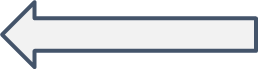 ראשי  הממשלה
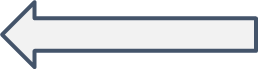 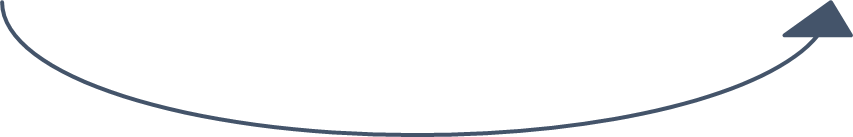 [Speaker Notes: שברי הכוס, ראשי הממשלה.]
תרגול
כתבו את צורת הנפרד של הנסמכים בצירופי הסמיכות הבאים.
מועדים
מועדי השנה
קבלת שבת
בִּרְכוֹת הנהנין
ערי מקלט
[Speaker Notes: ונעבור לתרגול קצר- הקראת התרגיל והדוגמה. חצי דקה]
פתרון
כתבו את צורת הנפרד של הנסמכים בצירופי הסמיכות הבאים.
מועדים
מועדי השנה
קבלה
קבלת שבת
בְּרָכוֹת
בִּרְכוֹת הנהנין
ערים
ערי מקלט
[Speaker Notes: תוכלו לבדוק את תשובותיכם.
אנו רואים את ההבדל בין צורת הנפרד- ברכות, לצורת הסמך ברכות, השינוי הוא בניקוד ולא בהרכב האותיות.
וכן שְׂמָלוֹת בצורת נפרד ושִׂמְלוֹת בצורת הנסמך. נאמר שִׂמְלוֹת השבת וכן כִּבְשׂוֹת הצאן.]
יידוע הסמיכות
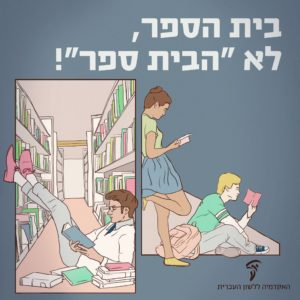 ה
בית     ספר
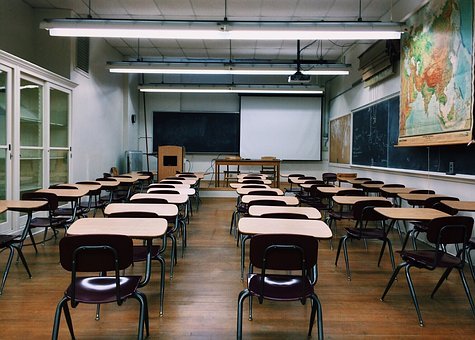 סומך
נסמך
בצירוף הסמיכות רק הסומך יהיה מיודע.
[Speaker Notes: יידוע הסמיכות- כיצד ניידע את הסמיכות?
ה' הידיעה תצטרף אך ורק לסומך.
בניגוד לסמיכות של שם עצם ותוארו ששם גם השם וגם התואר מיודעים כפי שלמדנו בשיעור הקודם.]
דַּרְכֵי היידוע
ה"א הידיעה
מגדל המים
מגדל מים
שם עצם פרטי
בירת ישראל
בירת ישראל
חומות ירושלים
חומות ירושלים
שייכות/ קניין
בן משפחתנו
מתנת ידידי
[Speaker Notes: יש דרכים נוספות ליידע סמיכות.
הקראת השקופית והסבר. 
אפשר ליידע באמצעות שם עצם פרטי והוספת כינוי שייכות ולהקריא את הדוגמאות מהשקופית.]
יידוע הסמיכות- תרגול
לפניכם צירופי סמיכות, הוסיפו את ה"א הידיעה.
עורך הדין
להקת האריות
אנשי המקצוע
דברי החוכמה
[Speaker Notes: תרגול – הקראת המשימה, יש לכם חצי דקה. 
כמו שאמרנו- ה' הידיעה תמיד תצטרף לסומך.
נאמר- עורך הדין, להקת האריות...]
לפניכם צירופים שמניים, העתיקו את הצירופים המיודעיםוציינו את דרך היידוע.
שם עצם פרטי
ה"א הידיעה
שם עצם פרטי
כינוי הקניין/ השייכות
[Speaker Notes: במשימה הזו נתרגל את שלוש דרכי היידוע שלמדנו: באמצעות ה' הידיעה, ש"ע פרטי ושייכות. 
הקראת המשימה.
דקה המתנה.
עד כאן ראינו איך ניידע סמיכות, מה קורה כשאנחנו רוצים לומר צירוף סמיכות ברבים?]
ריבוי צירוף הסמיכות
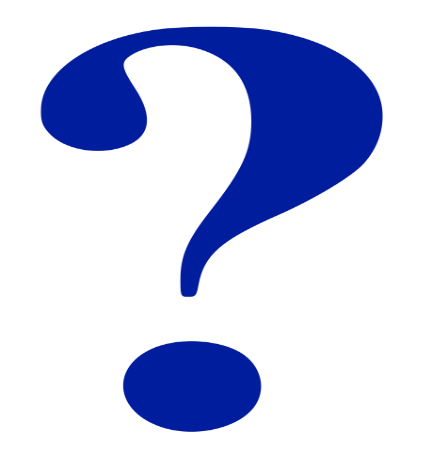 בית         ספר


  בתי    ספרים
  
  בתי  ספר
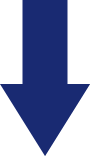 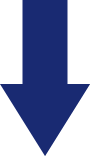 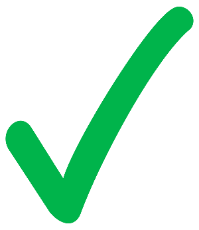 [Speaker Notes: יש לנו אפשרויות שונות כדי לרבות את צירופי הסמיכות.
לדוגמה- בית ספר- ריבוי: האם יהיה בתי ספרים? לא, רק הנסמך הופך לרבים,
בואו נכיר אפשרויות ריבוי נוספות.]
ריבוי הסמיכות
הריבוי
כשרוצים להפוך את צירוף הסמיכות לרבים, מרבים את הנסמך, ודי בזה כדי לרבות את הצירוף כולו. למשל: מכונות כביסה, גני ילדים, שולחנות כתיבה, ימי הולדת.
[Speaker Notes: הקראת השקופית.]
ריבוי הסמיכות בזכר
[Speaker Notes: כשהנסמך הוא בזכר ה- 'י' של הרבים נשארת.
צמחים הופך לצמחי, בתים הופך לבתי.]
ריבוי הסמיכות בנקבה
[Speaker Notes: לעומז" בנקבה- אין שינוי בצורת הרבים בסמיכות.
ועדה- ועדות, ועדות הרווחה.
עוגות בנפרד ועוגות סולת בסמיכות.]
תרגול –לפניכם צירופי סמיכות ביחיד, כתבו אותם ברבים.
בתי החרושת
תמונות מצב
צורות הרבים
צירופי סמיכות
דברי חוכמה
[Speaker Notes: דקה המתנה.
אך יש גם מקרים שבהם נרבה את שתי המילים שבסמיכות.]
מתי ניתן לרבות את שתי המילים?
סגן מנהל
סגני מנהלים
סגני מנהל
[Speaker Notes: לדוגמה...]
מתי ניתן לרבות את שתי המילים?
קיימים צירופים בהם גם הנסמך וגם הסומך באים בצורת הריבוי.
סגן   מנהל         - סגני   מנהלים

מנהל  המפעל       - מנהלי   המפעלים

חבר   הועדה         - חברי   הועדות

תושב   העיר        -  תושבי   הערים
[Speaker Notes: יש צירופים שאפשר לרבות את הסומך וגם את הנסמך – סגני מנהלים.
ולעתים ריבוי רק של הנסמך- סגני מנהל.]
מתי ניתן לרבות את הנסמך והסומך?
ריבוי הנסמך והסומך גם יחד משמש בימינו בעיקר כשכל אחד מהם מציין רבים במציאות, 
כגון "תושבי הערים" - תושבים מכמה ערים לעומת "תושבי העיר" – תושבים מעיר אחת, וכך גם "הישגי המתמודדים"  לעומת "הישגי המתמודד". 

ויש צירופי סמיכות שביסודם הסומך ברבים, כגון "גן ילדים", "שדה חמניות".
[Speaker Notes: הקראת השקופית]
דוגמאות - סומך ברבים
גן ילדים

בית חולים

מערכת שרירים

שדה חמניות
גני ילדים
בתי חולים
מערכות שרירים
שדות חמניות
[Speaker Notes: נראה דוגמאות של צירופים שביסודם הסומך הוא ברבים. אבל הצירוף הראשוני הוא ביחיד,
כדי לרבות את הצירוף כולו נהפוך את הנסמך לרבים, גן ילדים- גני ילדים ברבים.]
תרגול -
לפניכם צירופי סמיכות, 
העתיקו את הטבלה והשלימו את צורת הרבים של כל צירוף.
חתונות הכסף
דברי המלך
דברי המלכים
חוקי מדינות
חוקי מדינה
בני בנותיי
בני בתי
[Speaker Notes: 2 דקות.]
הידעת ???    בתי כנסת או בתי כנסיות ?
לצירוף בית כנסת שתי צורות ריבוי תקניות: בתי כנסת ובתי כנסיות.
דרך הריבוי הרגילה של צירופי סמיכות בלשוננו היא על ידי ריבוי הנסמך (הרכיב הראשון בצירוף): בני אדם, בתי ספר, שִׂמלות כלה, נעלי בית, שעוני יד, וכך גם בתי כנסת.

אולם בלשון חז"ל הצירוף בית כנסת משמש דווקא בריבוי בתי כנסיות.

בעברית בת ימינו רווחת יותר צורת הריבוי בתי כנסת העולה בקנה אחד עם דרך הריבוי הרגילה של צירופי הסמיכות, ואילו הצורה בתי כנסיות משמשת בעיקר בלשון הגבוהה ובספרות.
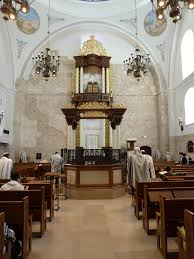 [Speaker Notes: לפניכם קטע מעניין , קראו אותו. חצי דקה המתנה]
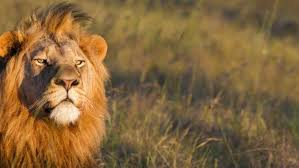 הידעת ???
בעל חיים או בעל חי ?
יש המשתמשים בצירוף "בעל חי" לציון חיה, ואולם צירוף זה נחשב שיבוש והצירוף התקני הוא "בעל חיים".

מבחינה מילולית בעל חיים הוא 'מי שיש לו חיים'. מקור הצירוף בחז"ל, והוא מציין יצור חי שאיננו אדם, כגון בצירוף היידוע "צער בעלי חיים".
[Speaker Notes: חצי דקה התנה לקריאה.]
מה למדנו?
צירופים שמניים
סמיכות – נסמך וסומך
יידוע סמיכות
ריבוי סמיכות
[Speaker Notes: הקראת השקופית.]
תודה על ההקשבה
[Speaker Notes: תודה שהייתם איתי, בהצלחה בהמשך!]
שימוש ביצירות מוגנות בזכויות יוצרים ואיתור בעלי זכויות
השימוש ביצירות במהלך שידור זה נעשה לפי סעיף 27א לחוק זכות יוצרים, תשס"ח-2007. אם הינך בעל הזכויות באחת היצירות, באפשרותך לבקש מאיתנו לחדול מהשימוש ביצירה, זאת באמצעות פנייה לדוא"ל rights@education.gov.il